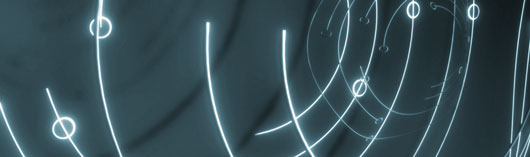 Context-Aware Services: Multimedia-Dienste im Flugzeug
Wintersemester 2007/2008
HAW-Hamburg
Jaroslaw Urich
Agenda
Einleitung
Context-Aware Services
Architekturüberlegung
Masterarbeit
Risiken
Fazit und Ausblick
Quellen
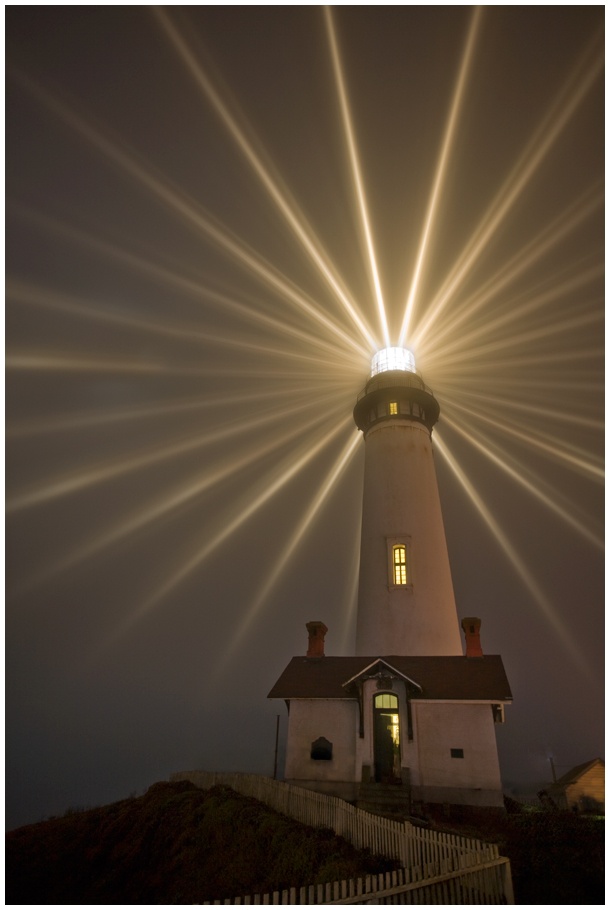 21.12.2007
Context-Aware Services
2
Agenda
Einleitung
Context-Aware Services
Architekturüberlegung
Masterarbeit
Risiken
Fazit und Ausblick
Quellen
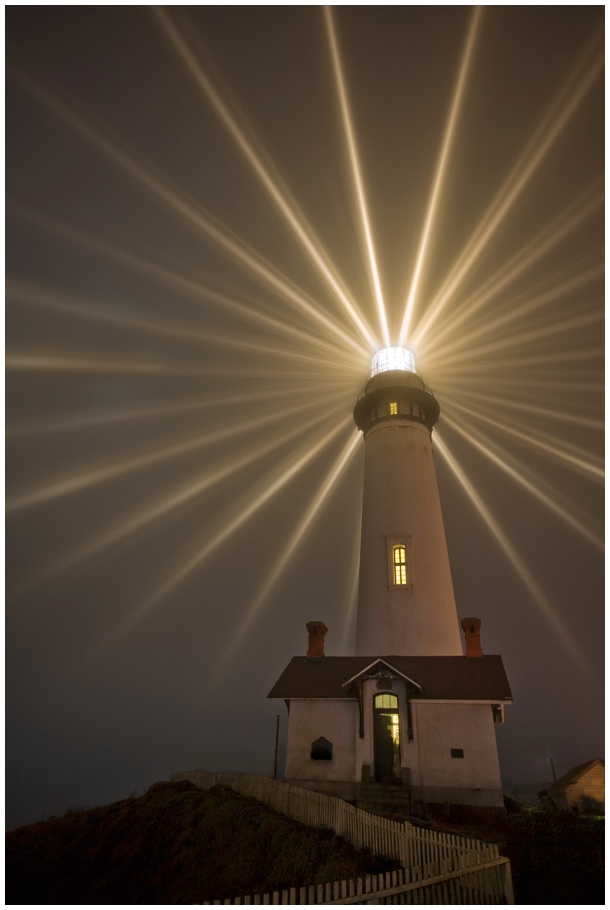 21.12.2007
Context-Aware Services
3
Anwendungsszenario aus AW1
Verwendung externer Bildschirme für eine bessere Videopräsentation auf mobilen Geräten
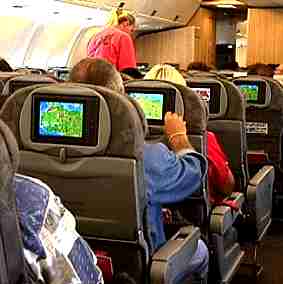 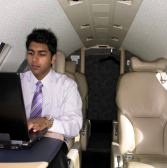 21.12.2007
Context-Aware Services
4
Agenda
Einleitung
Context-Aware Services
Architekturüberlegung
Masterarbeit
Risiken
Fazit und Ausblick
Quellen
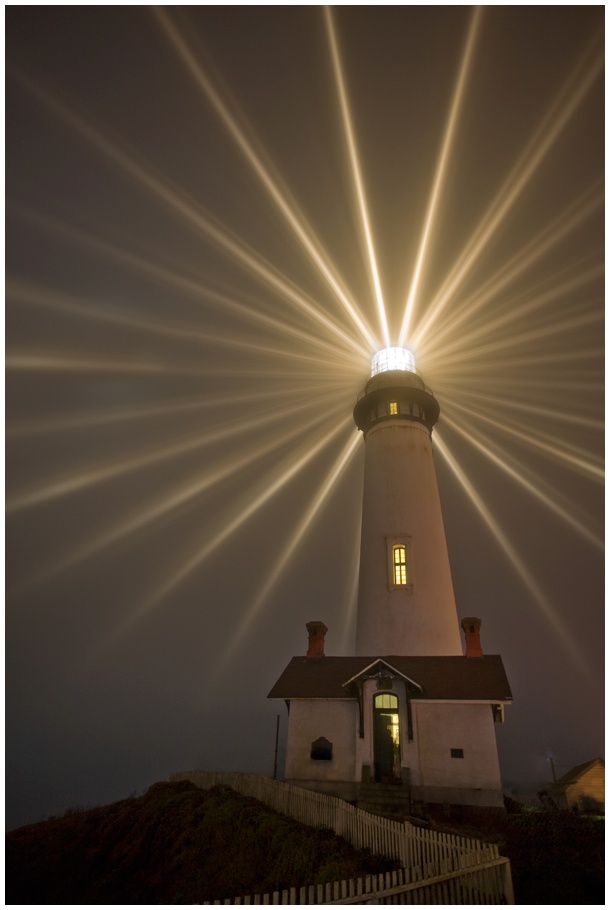 21.12.2007
Context-Aware Services
5
Context
jede Information, die benutzt werden kann, um die Situation einer Entity zu charakterisieren 

Modellierung von Context
Welche Informationen sind für die jeweilige Interaktion relevant?
Wie können diese Informationen gewonnen werden?
Wie werden diese Informationen zu einem Context zusammengefasst, verwaltet und gespeichert?
21.12.2007
Context-Aware Services
6
Context-Awareness
Context Awareness ist die Fähigkeit  von Anwendungen, die Informationen über ihren Context  (also ihre Umgebung) benutzen um ihr Verhalten darauf abzustimmen.
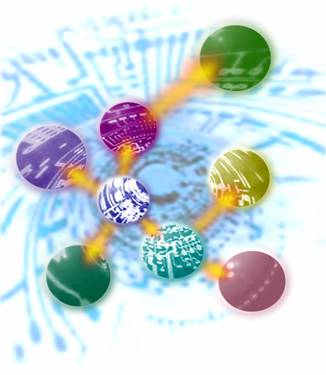 Mit Context-Aware Services wird versucht Dienste in der Umgebung zu identifizieren und sie zusammenzuführen, um die beste Lösung für die Erfüllung einer Aufgabe zu bieten.
21.12.2007
Context-Aware Services
7
Eigenschaften von Context-Awareness Systemen
Erfassung von Context  
Datengewinnung mit Hilfe von Sensoren
Context-Bildung aus den Input-Daten
Reaktionsentscheidung 
Analyse des Context 
Generierung von Antwort-Aktion
Ausführung von Aktionen
Auffindung von Ressourcen
Beanspruchung von Ressourcen
21.12.2007
Context-Aware Services
8
Agenda
Einleitung
Context-Aware Services
Architekturüberlegung
Masterarbeit
Risiken
Fazit und Ausblick
Quellen
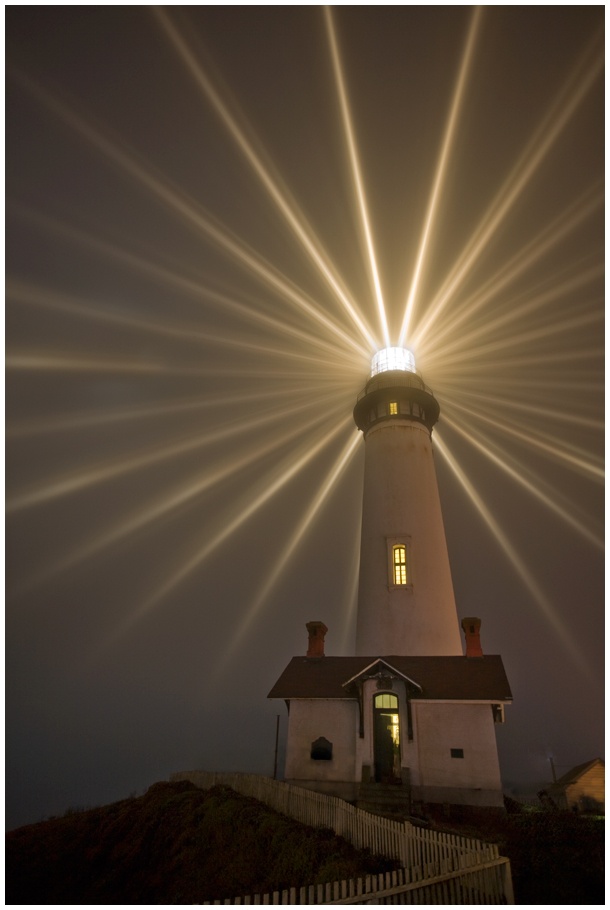 21.12.2007
Context-Aware Services
9
Service-orientierte  Architektur (SOA)
lose Kopplung zwischen Komponenten
höherer Wiederverwendbarkeitsgrad
dynamische Hinzufügung/Entfernung von Diensten
Verwendung mehrerer Dienste 
	 für eine Problemlösung möglich
erschwerte Fehlersuche
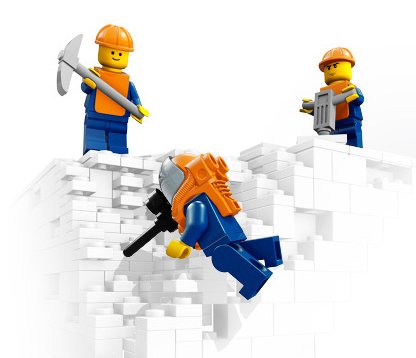 21.12.2007
Context-Aware Services
10
System-Architekturüberlegungen
Context-Erzeugung
Sensoren
Handelsentscheidung
Service-Agenten
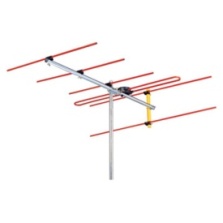 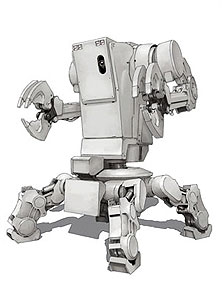 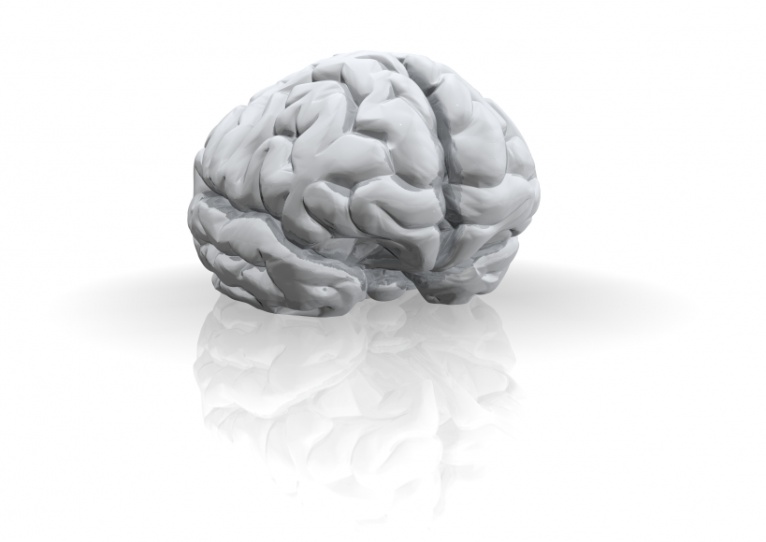 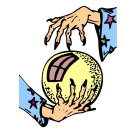 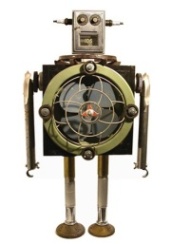 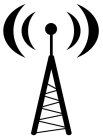 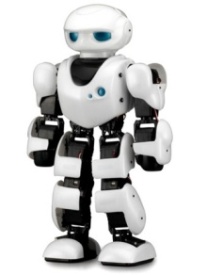 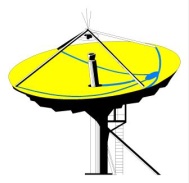 21.12.2007
Context-Aware Services
11
Event- vs. direkte Kommunikation
Event-Kommunikation
mehrere Sender/Empfänger
keine Adressierung
kleine Datenmengen
direkte Kommunikation
Sender muss den Empfänger kennen
unbegrenzte Datenmenge / Streaming möglich
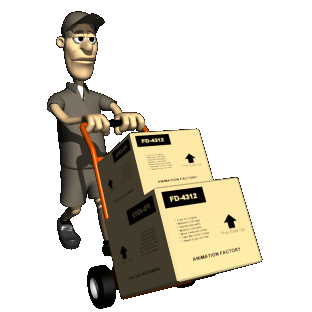 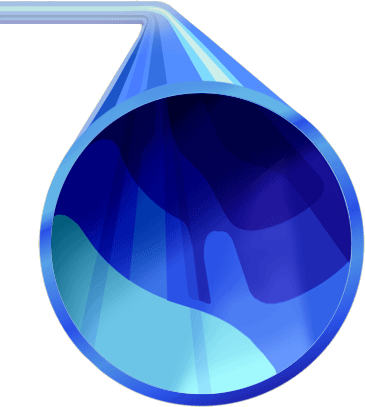 21.12.2007
Context-Aware Services
12
Kommunikation in Context-Aware System
Event-Kommunikation
Benachrichtigung der eingetroffenen Ereignisse
Transport von Wissen (z.B. Context, Anweisungen)
Steuerung der Service-Agenten
Kommunikationsaufbau zwischen den Service-Agenten
direkte Kommunikation
Transport großer Datenmengen (oder Streaming) zwischen Service-Agenten (z.B. Video, Audio)
21.12.2007
Context-Aware Services
13
Statische vs. Dynamische Systeme
Statische Systeme
alle Systemkomponente sind bekannt
geringe Veränderung des Systems
Veränderung der Umgebung möglich
Dynamische Systeme
Systemkomponente werden zur Laufzeit ermittelt
Service-Discovery
Veränderung des Systems und der Umgebung möglich
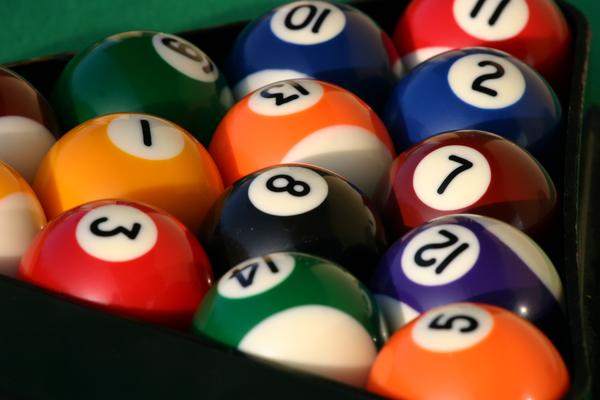 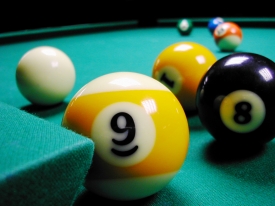 21.12.2007
Context-Aware Services
14
Context-Aware System für Multimedia
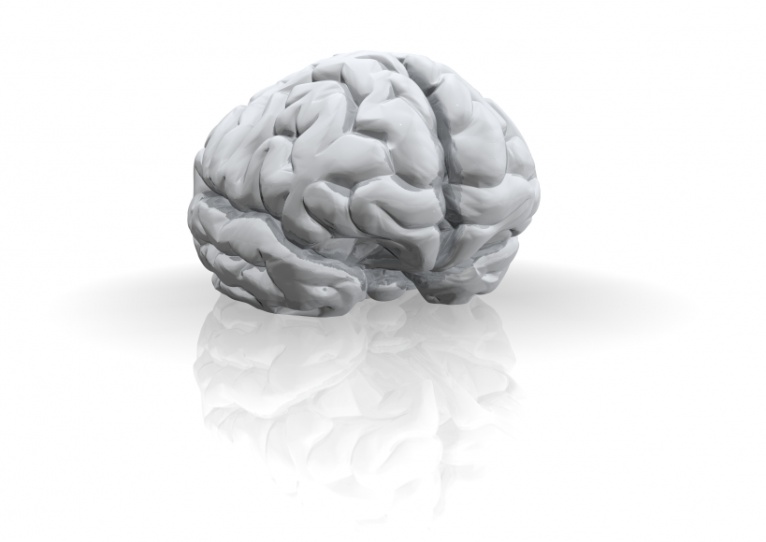 Statischer Teil
Context-Erzeugung
Handelsentscheidung

Dynamischer Teil
Sensoren
Service-Agenten
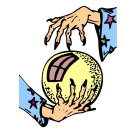 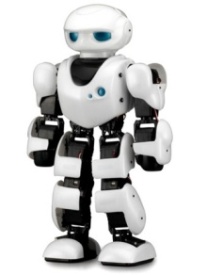 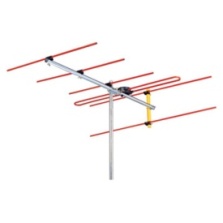 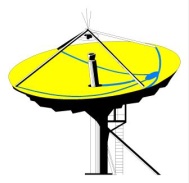 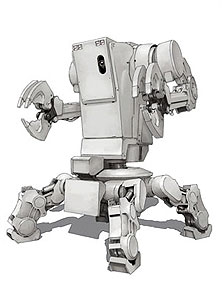 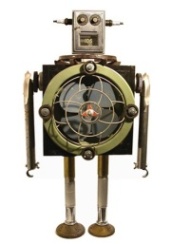 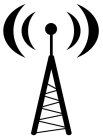 21.12.2007
Context-Aware Services
15
Agenda
Einleitung
Context-Aware Services
Architekturüberlegung
Masterarbeit
Risiken
Fazit und Ausblick
Quellen
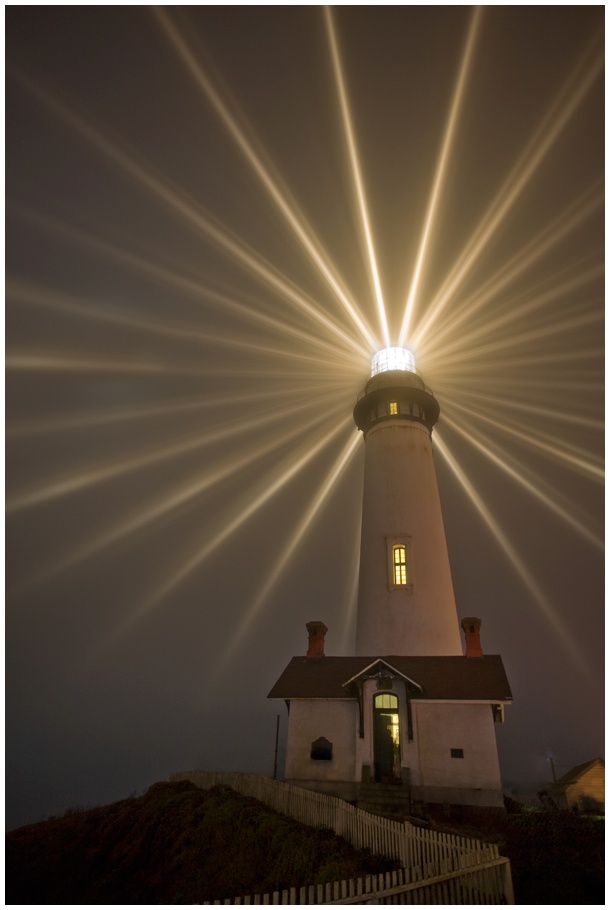 21.12.2007
Context-Aware Services
16
Masterarbeit
Entwicklung eines Context-Aware Systems für Multimedia-Applikationen
dynamisches Hinzufügen / Entfernen von Systemkomponenten (Sensoren und Service-Agenten)
keine Berücksichtigung der Sicherheitsaspekte

Implementierung eines Prototyps
Erweiterung von CAMUS
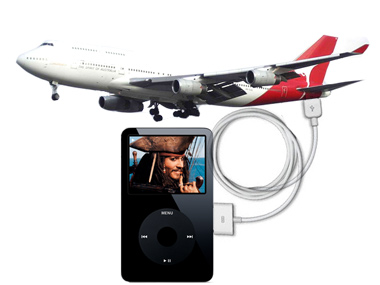 21.12.2007
Context-Aware Services
17
Agenda
Einleitung
Context-Aware Services
Architekturüberlegung
Masterarbeit
Risiken
Fazit und Ausblick
Quellen
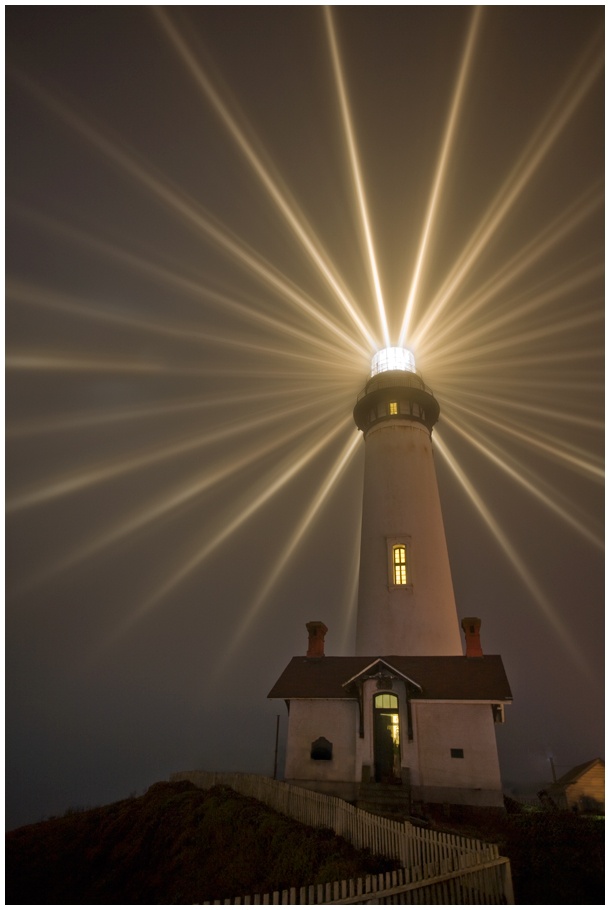 21.12.2007
Context-Aware Services
18
Risiken
CAMUS
Kooperation mit den Entwicklern von CAMUS nicht möglich
kein geeignetes Framework 
Suche nach einem anderen Framework
eigenständige Implementierung notwendig
hoher Aufwand für die Implementierung des Gesamtsystems
Implementierung eines Teils des Systems (Multimedia Service-Agenten) 
Probleme mit verwendeten Technologien
21.12.2007
Context-Aware Services
19
Agenda
Einleitung
Context-Aware Services
Architekturüberlegung
Masterarbeit
Risiken
Fazit und Ausblick
Quellen
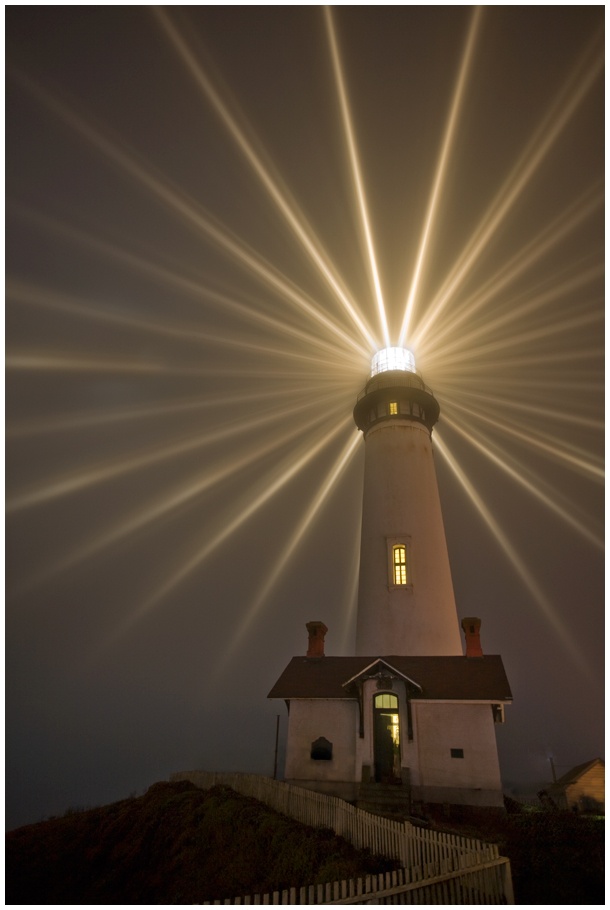 21.12.2007
Context-Aware Services
20
Fazit und Ausblick
Context-Awareness kein neues Thema
viele Entwicklungskonzepte
keine (bzw. wenig) brauchbaren Implementierungen von Context-Aware Systemen für Multimedia-Anwendungen
keine Frage der Technologie, sondern eine Frage des guten Konzeptes
21.12.2007
Context-Aware Services
21
Quellen
[Dey01]
Anind K. Dey (Hrsg.), „Understanding and Using Context”, Atlanta, 2001
[Haiber06]
André Christian Haiber, „ Context-Aware Services und Ubiquitous Computing”, Seminararbeit, Karlsruhe, 2006
[LKH06]
H. Lee, J. Kim und J. Huh, „Context-Aware based Mobile Services for Ubiquitous Home“,  ISBN 89-5519-4, 2006
[ASSCFL06]
R. de Almedia, C. de Souza Baptista, R. da Silva, C. Campelo, F. de Figueirêdo und A. Lacerda, „A Context-Aware System Based on Service-Oriented Architecture”, IEEE, 2006
[DRRS04]
O. Davidyuk, J. Riekki, V. Rautio und J. Sun, „Context-Aware Middleware for Mobile Multimedia Applications”, Third International Conference on Mobile and Ubiquitous Multimedia , College Park, MD, 213-220, 2004
[BLLH05]
S. Baek, H. Lee, S. Lim und J. Huh, „Managing Mechanism for Service Compatibility and Interaction Issues in Context-aware Ubiquitous Home”, IEEE, 2005
21.12.2007
Context-Aware Services
22
Vielen Dank für Ihre Aufmerksamkeit!
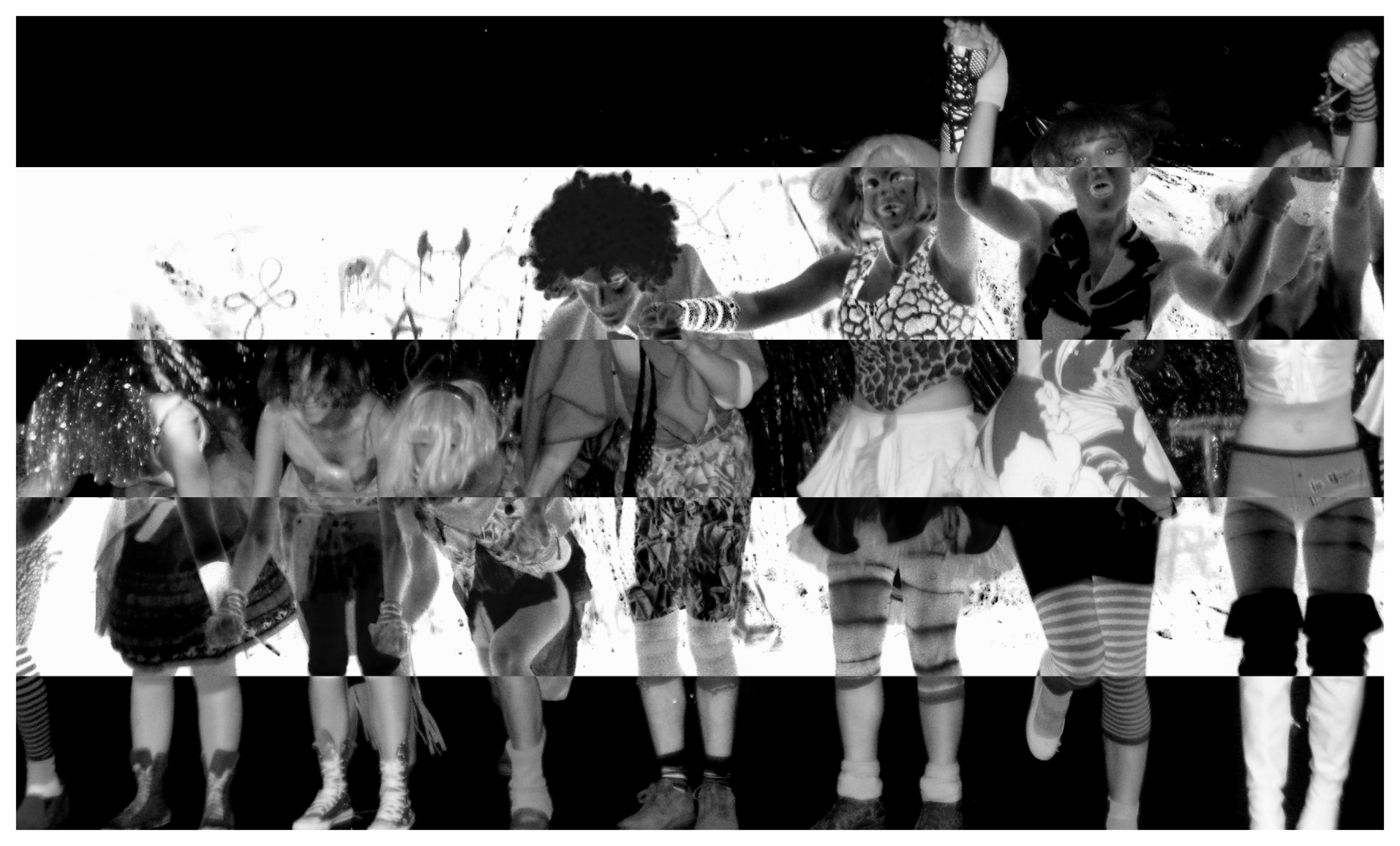 21.12.2007
Context-Aware Services
23
Anhang: System-Architektur von CAMUS
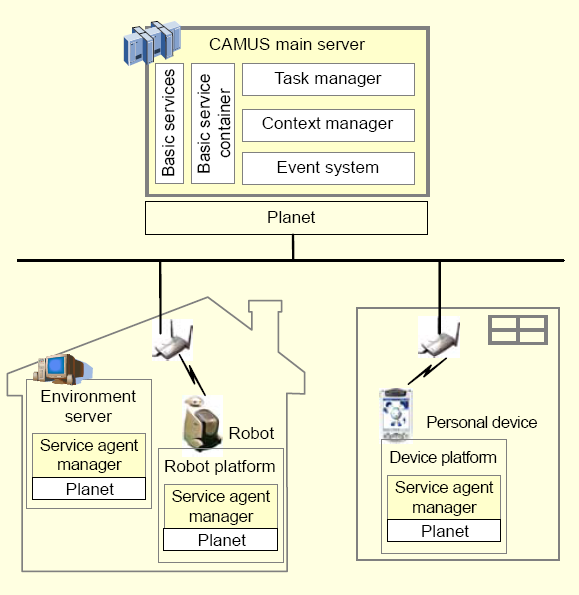 CAMUS Main Server (CAMUS-MS)
Kontrolle über Context (User und Umgebung)
Verschicken von Events
Auffindung einer passenden Action
Service Agent Manager (SAM)
Kontrolle und Verwaltung von SA
Senden von Sensor-Daten
Empfang von MS-Anweisungen
Service Agent (SA)
Ausführung von Actions
Planet
Kommunikations-Framework
binäre Message-Encoding
04.12.2007
AW2: Context-Awareness
24
Anhang: CAMUS-Experiment
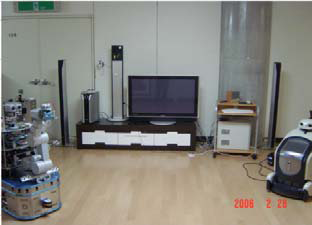 Wohnzimmer
RFID-Reader
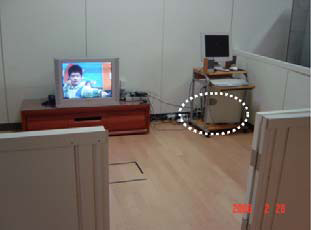 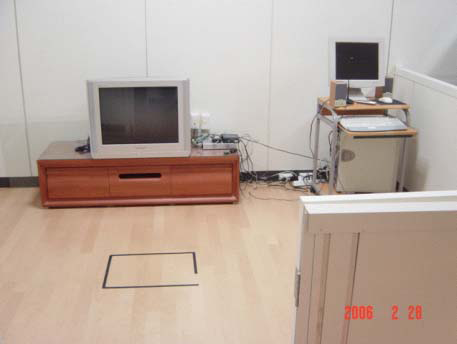 Schlafzimmer
User geht ins Schlafzimmer
RFID-Reader
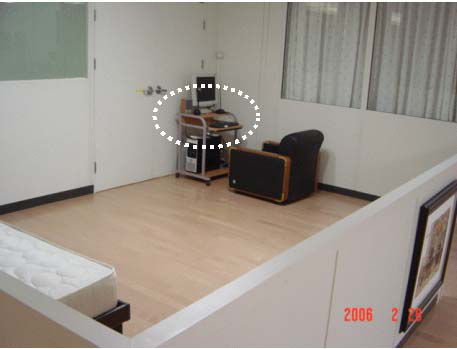 Kinderzimmer
Camera sensor
User geht ins Kinderzimmer
04.12.2007
AW2: Context-Awareness
25